The work of Quayola
Computer generated design
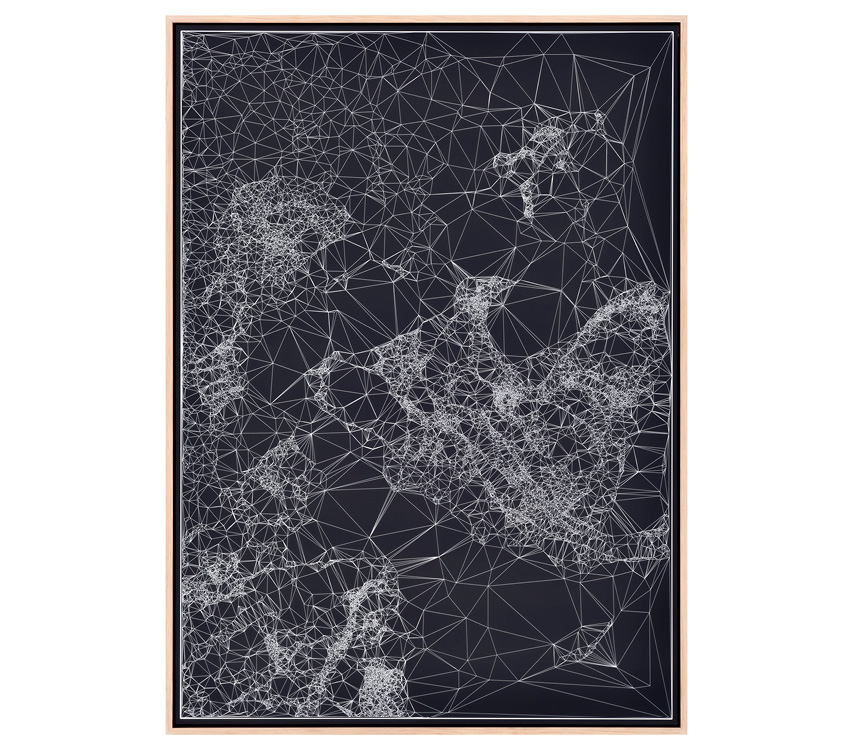 http://www.quayola.com/iconographies-21-80/
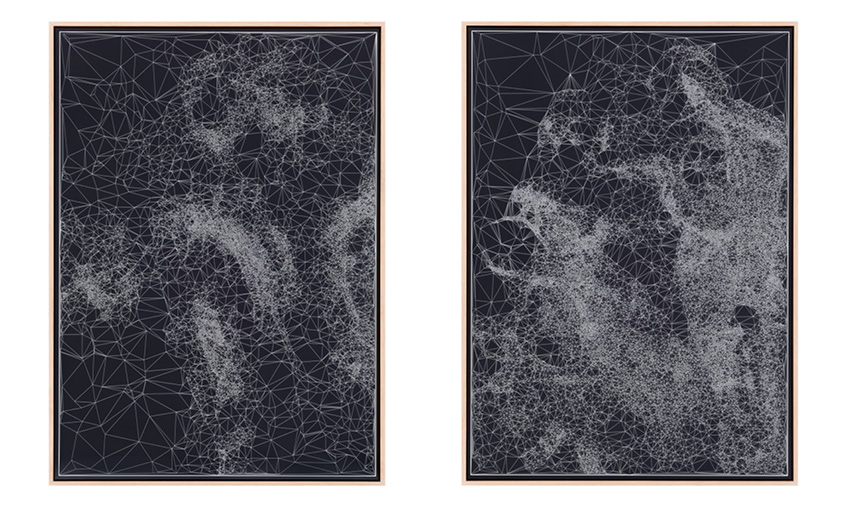 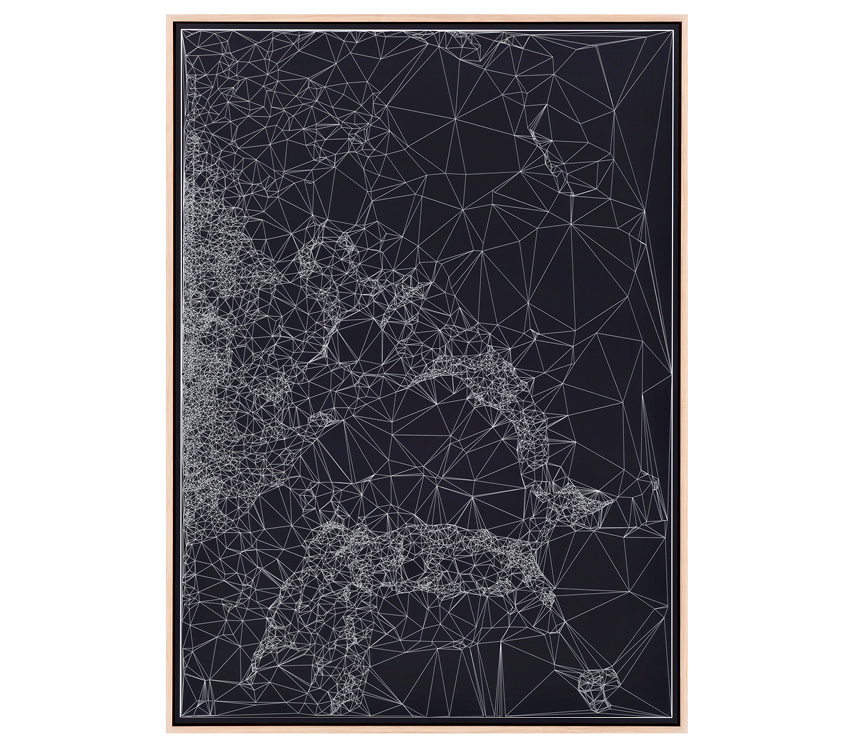 http://www.quayola.com/iconographies-21-80/
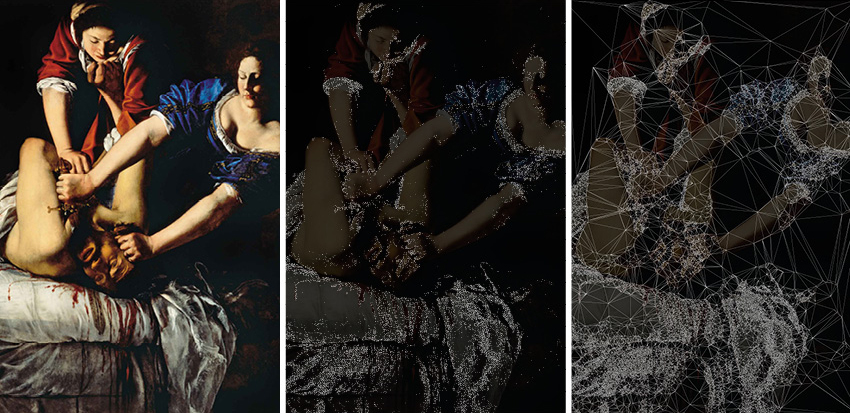 http://www.quayola.com/iconographies-21-80/
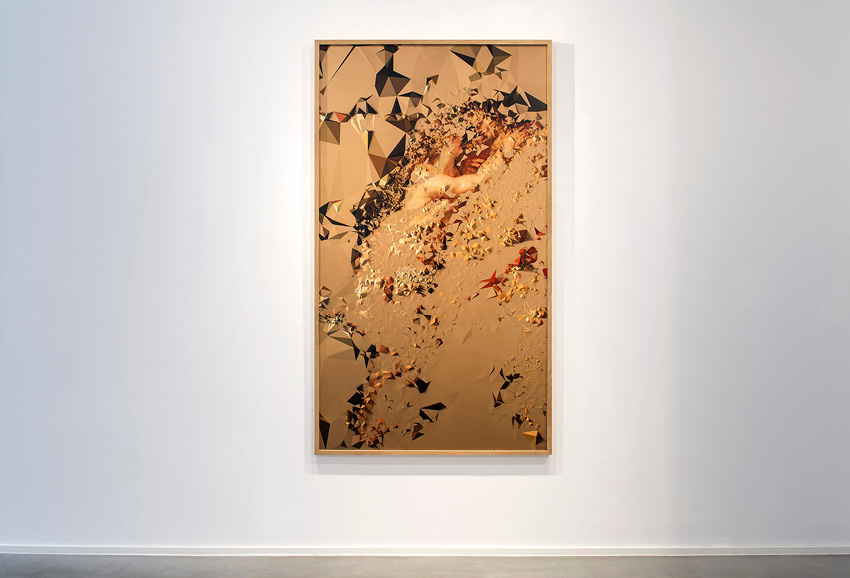 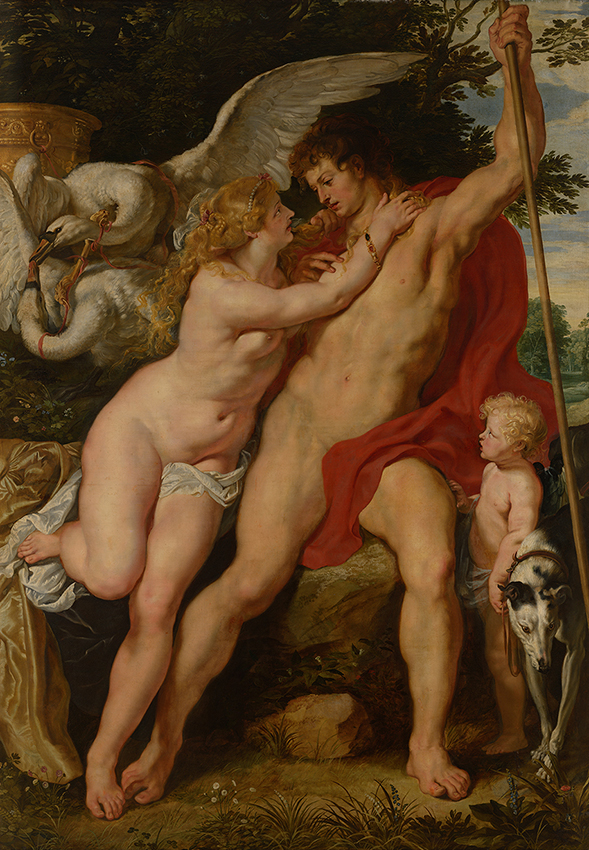 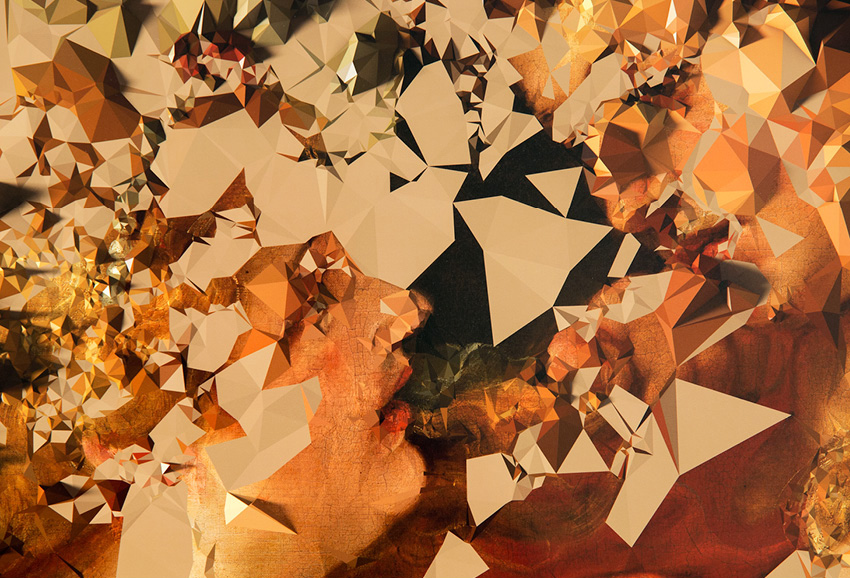 http://www.quayola.com/iconographies-16/
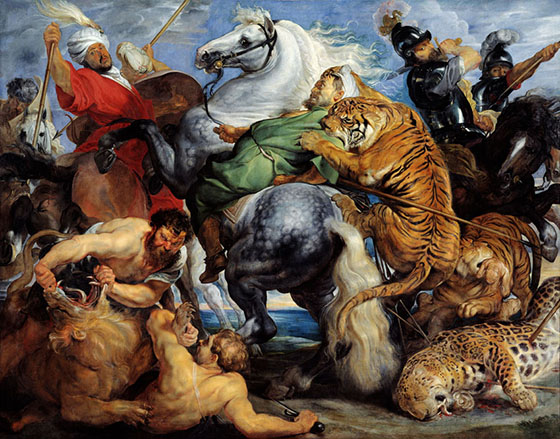 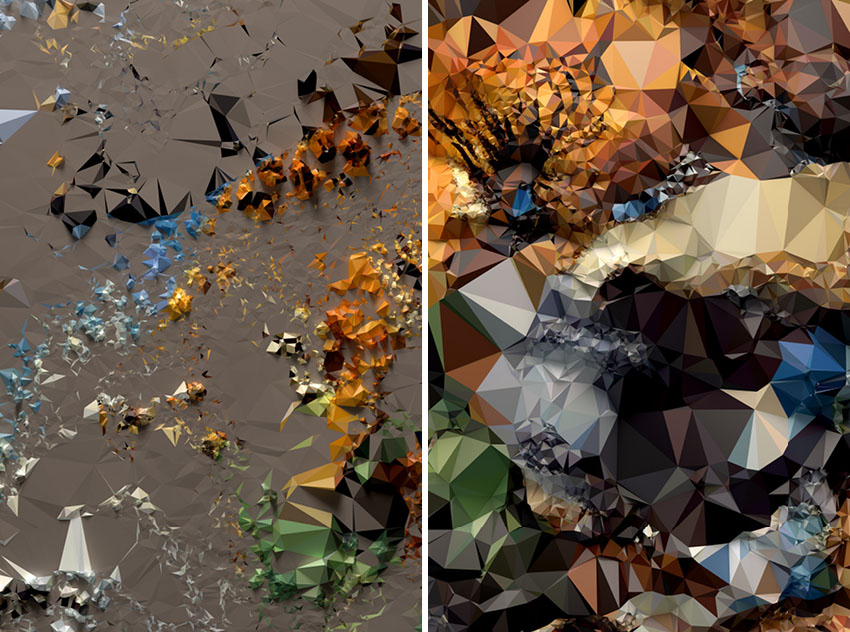 http://www.quayola.com/iconographies-20/
Very cool video!
http://www.quayola.com/strata3/
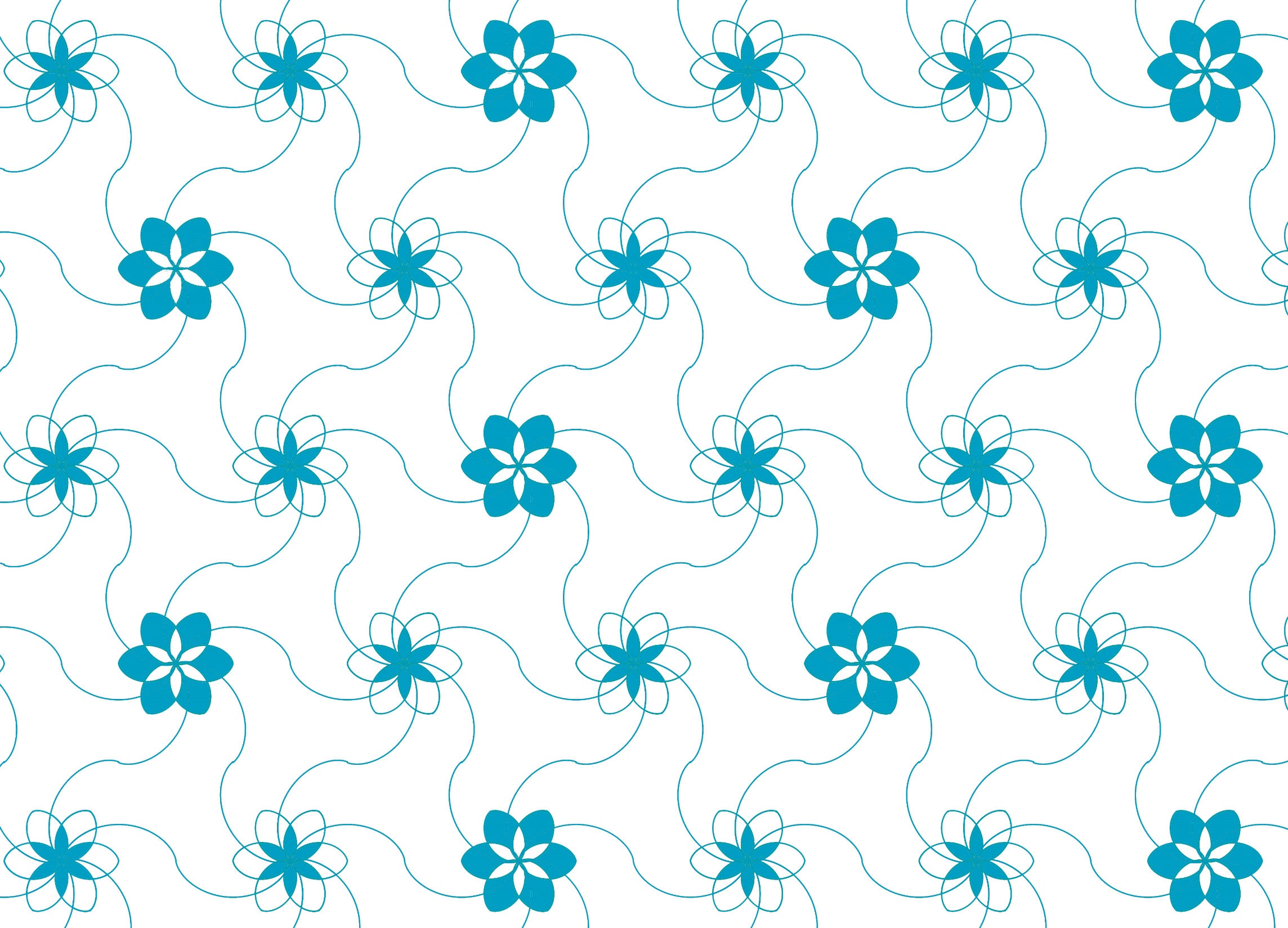 WALLPAPER
Wallpaper designed by Vivianne Heijkoop, coarse: Golden Ratio, Department of Industrial Design,  TU/e
Inspiration for your miniproject!
An architectural view
Islamic Architecture
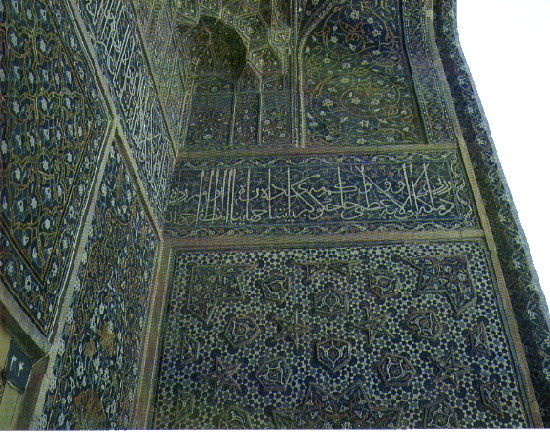 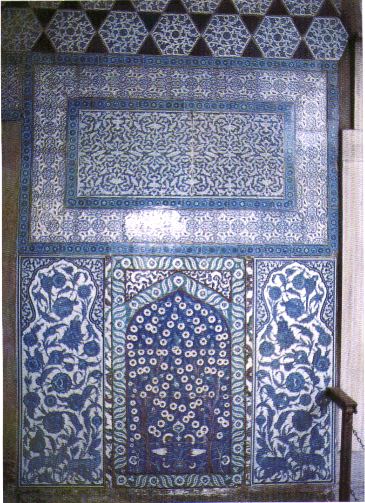 http://www.dartmouth.edu/~matc/math5.pattern/lesson5math.html
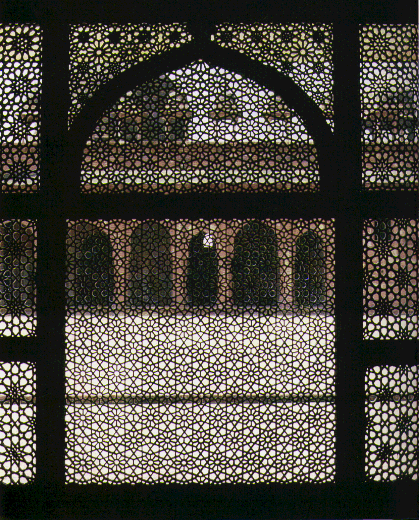 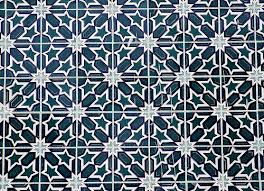 http://islamicartphotoshistory.blogspot.nl/2014/01/historians-of-islamic-art-islamic-art.html
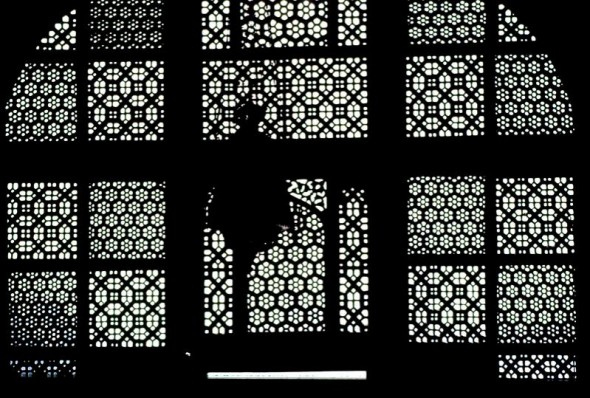 http://matsysdesign.com/studios/compositebodies/2010/01/patterns-in-islamic-art-website/
Farshid Moussavi
John Lewis Departement Store
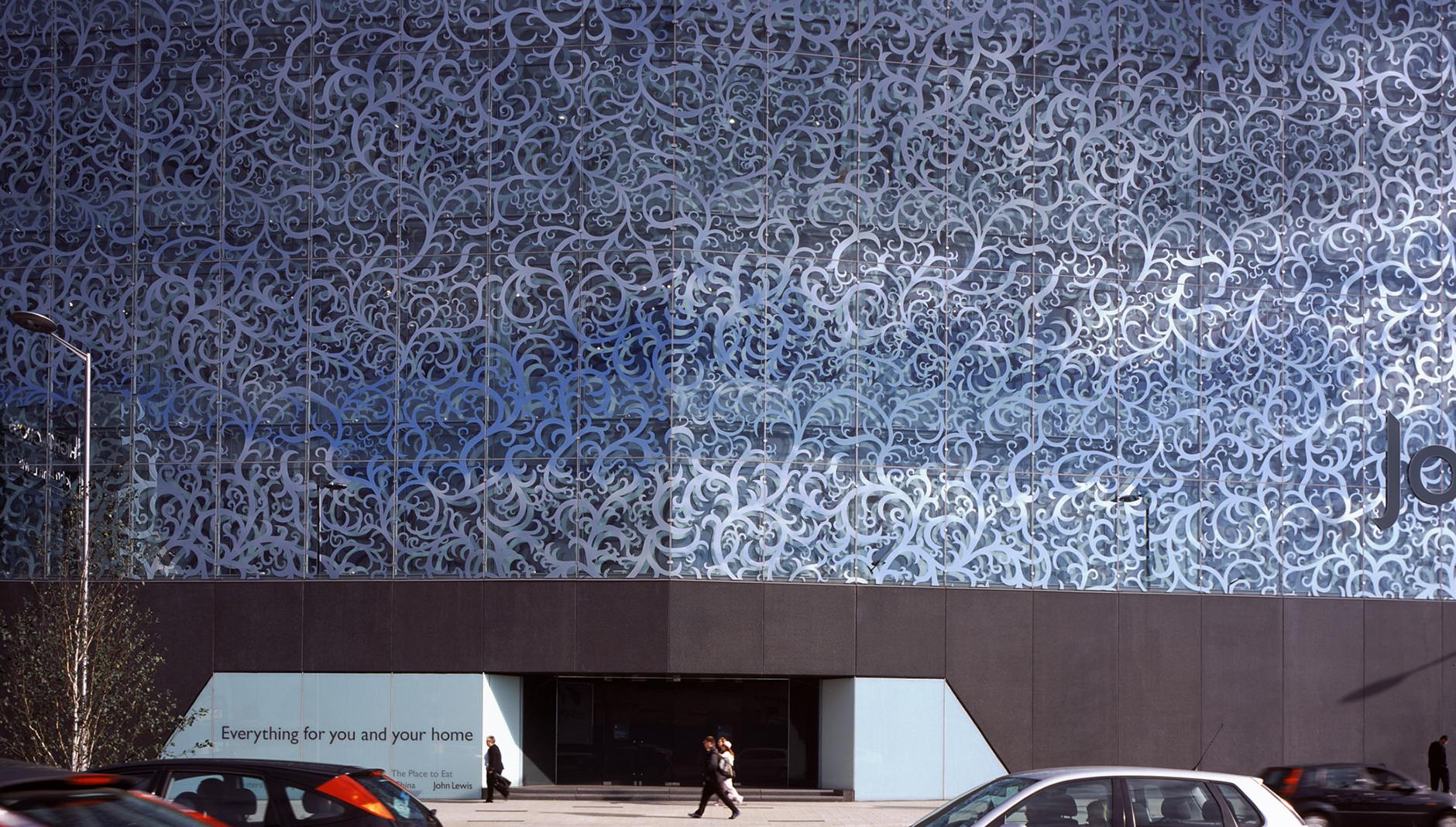 http://www.farshidmoussavi.com/node/25#john_lewis_department_store_and_cineplex_leichester_25_209
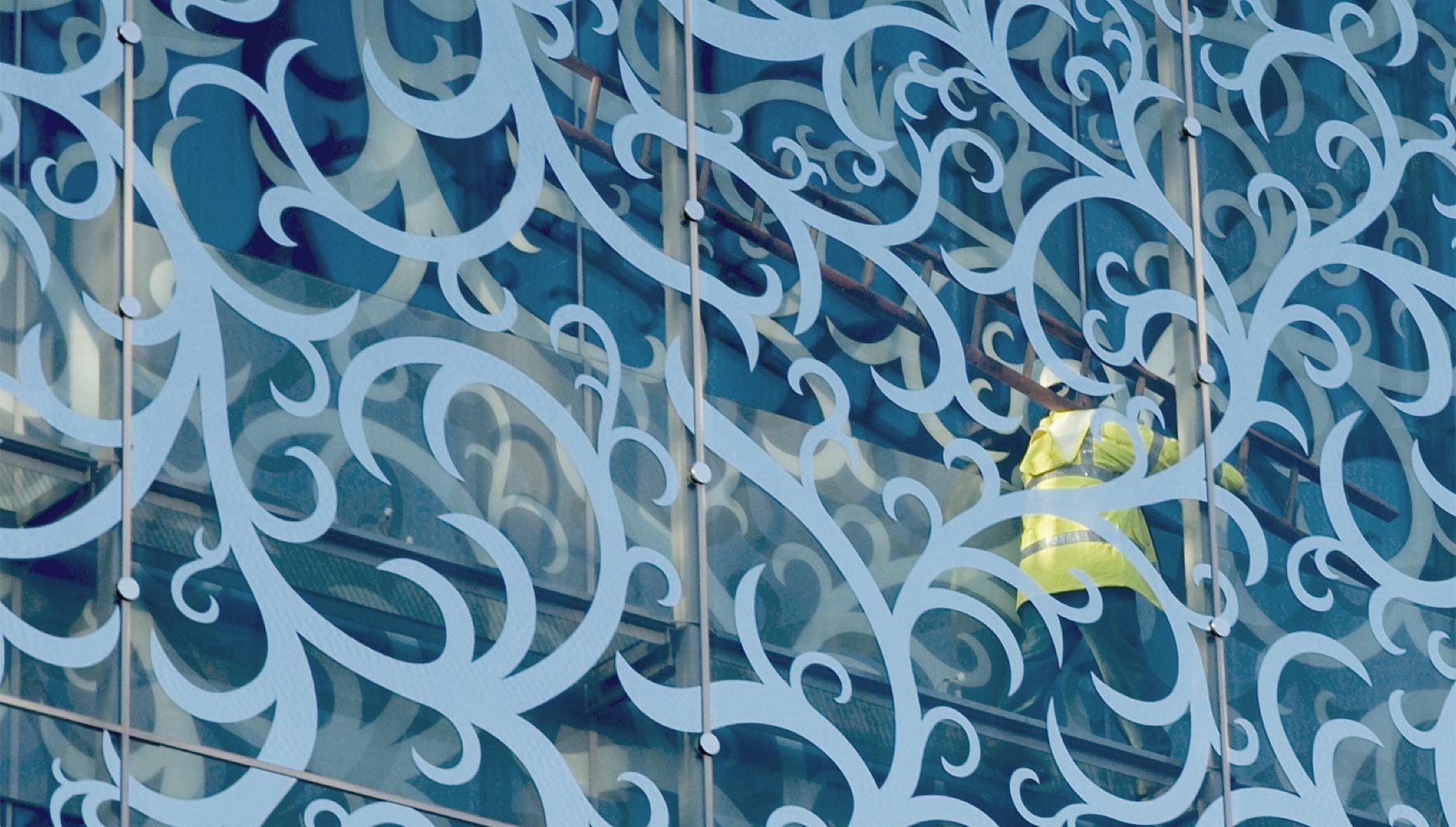 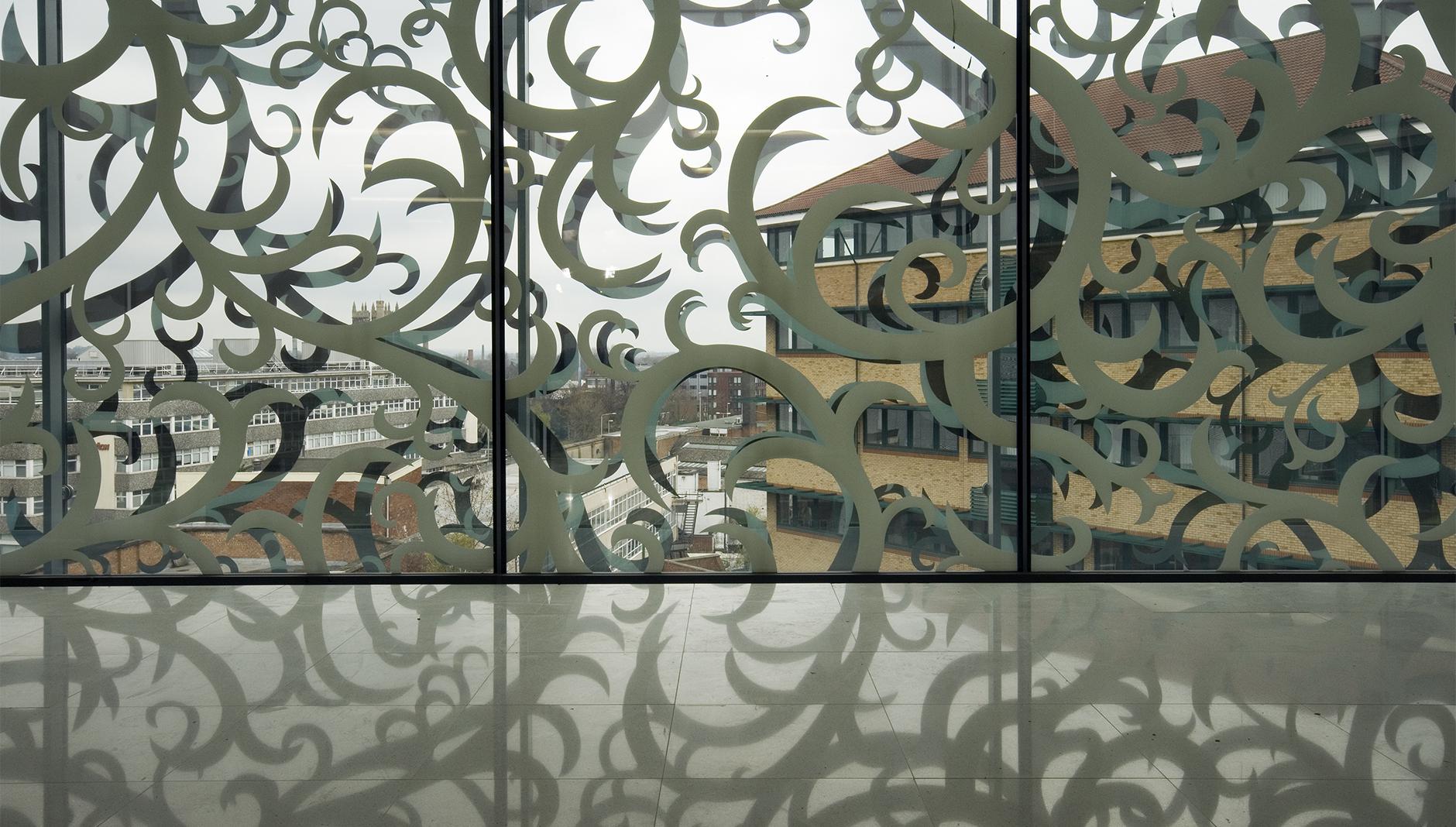 http://www.farshidmoussavi.com/node/25#john_lewis_department_store_and_cineplex_leichester_25_209
Ravensbourne College
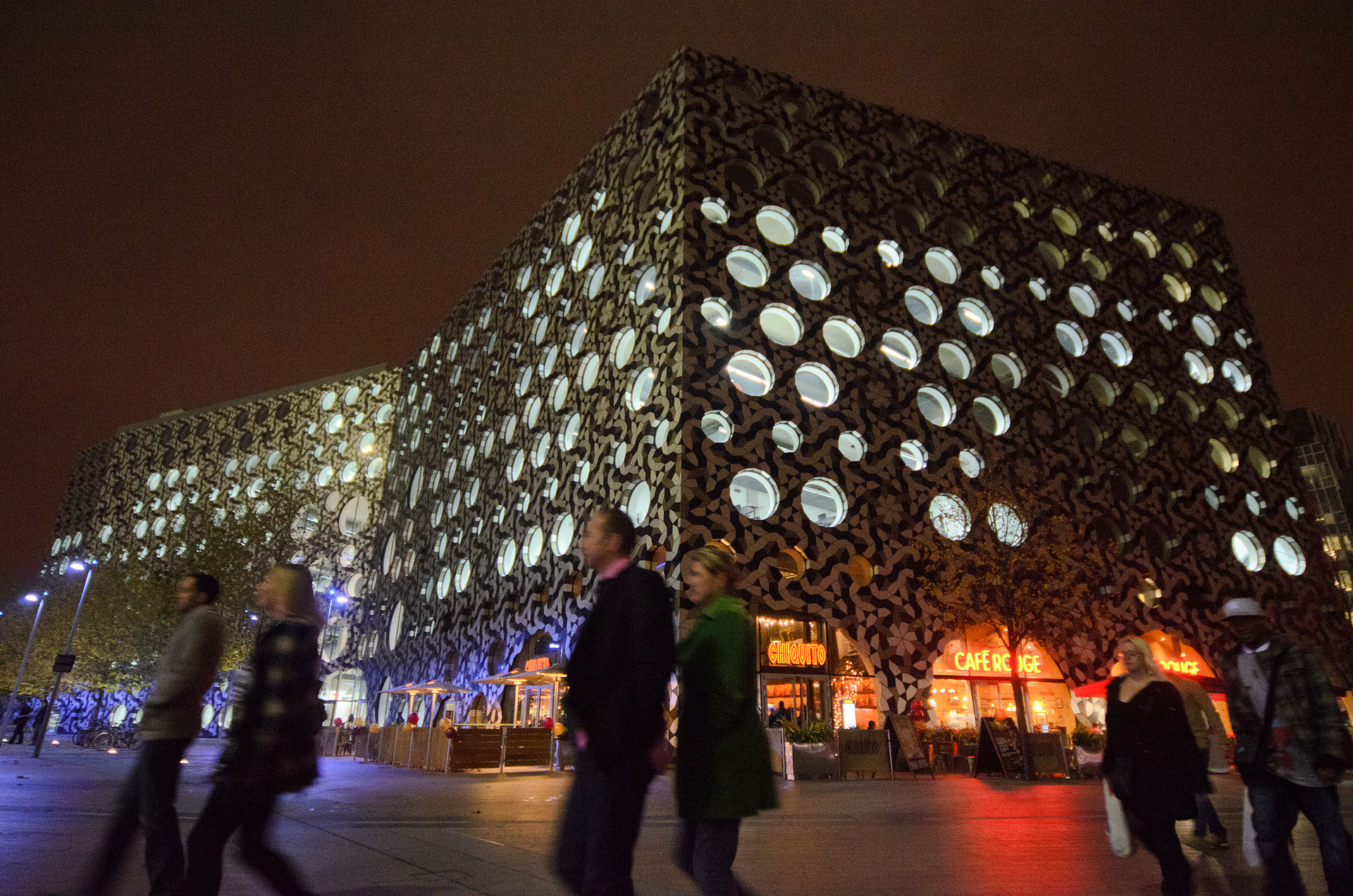 http://www.dezeen.com/2010/09/13/ravensbourne-college-by-foreign-office-architects/
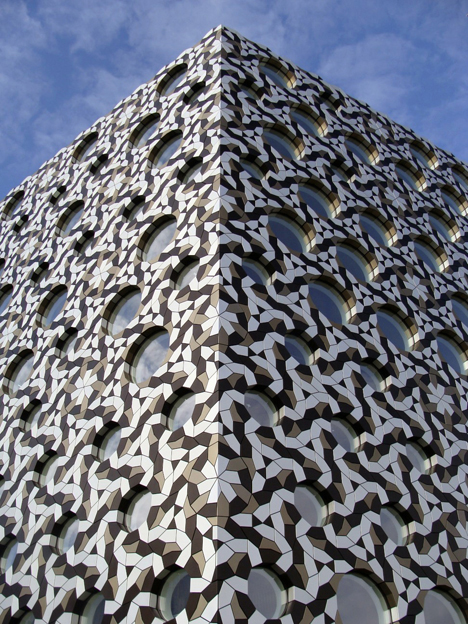 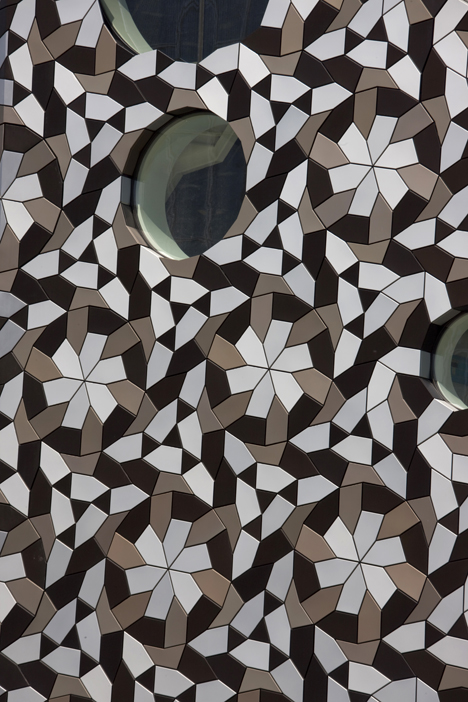 http://www.farshidmoussavi.com/node/28#ravensbourne_college_london_28_12
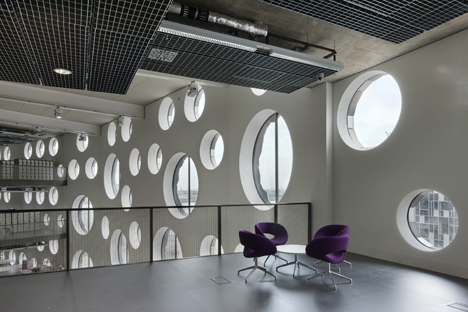 http://www.farshidmoussavi.com/node/28#ravensbourne_college_london_28_12
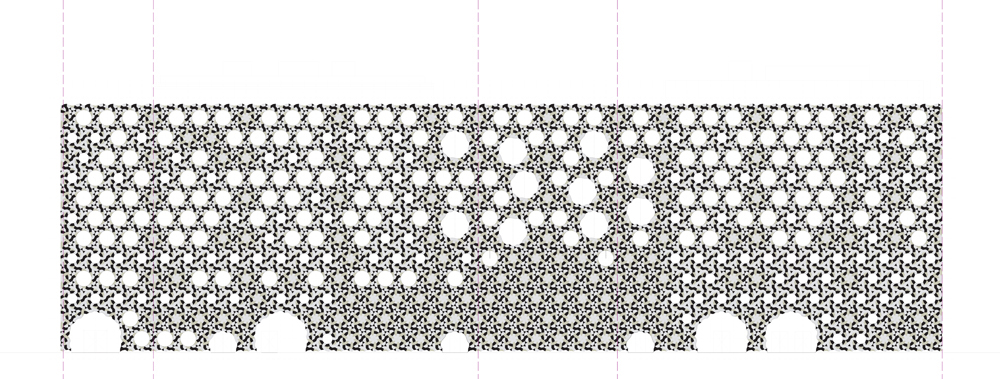 http://www.farshidmoussavi.com/node/28#ravensbourne_college_london_28_12
Glorieta Juan Carlos I Mula
Ravensbourne College
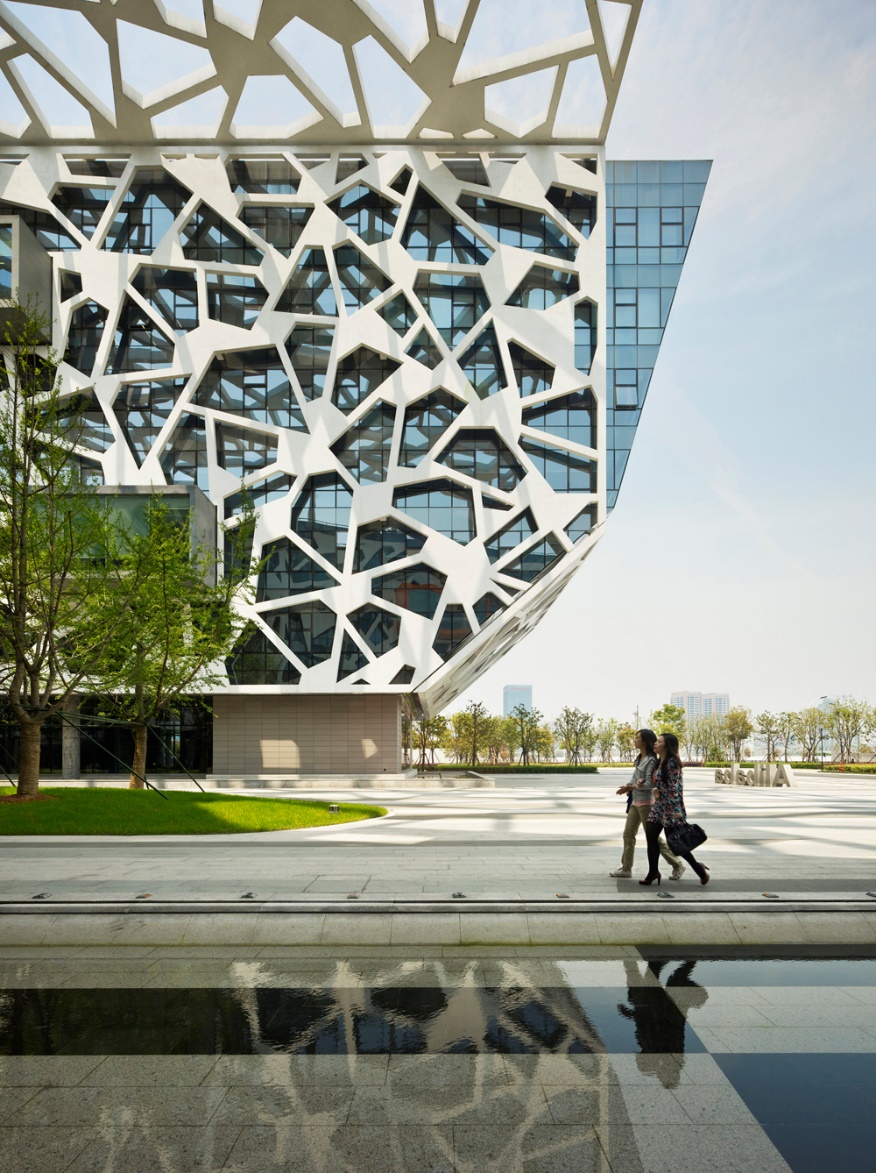 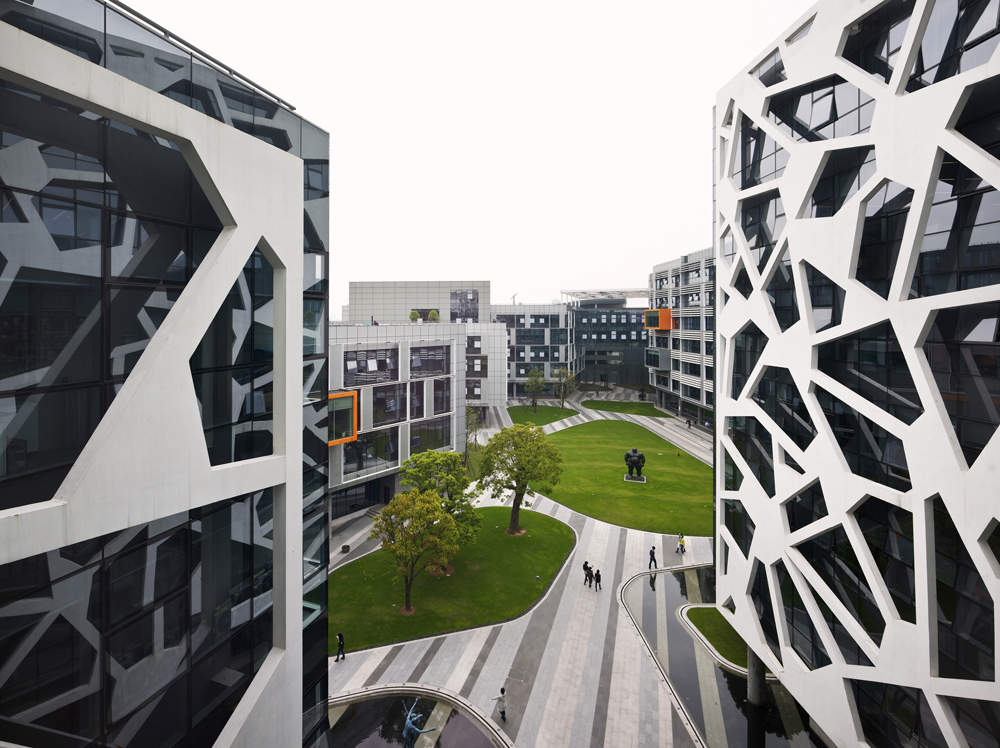 https://tomaszjaniak.wordpress.com/2011/04/22/voronoi-diagram-in-architecture-3/
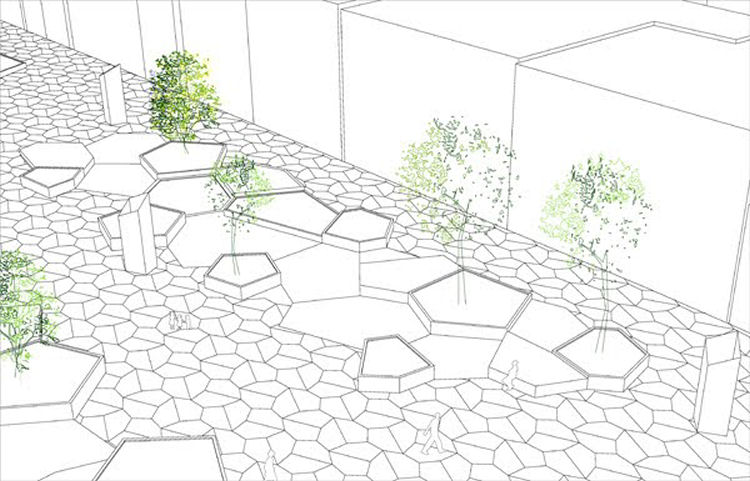 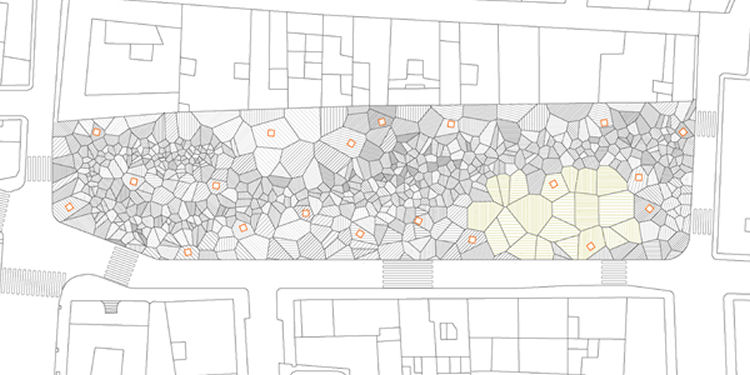 https://tomaszjaniak.wordpress.com/2011/04/22/voronoi-diagram-in-architecture-3/
Students of ETHZ, Zurich
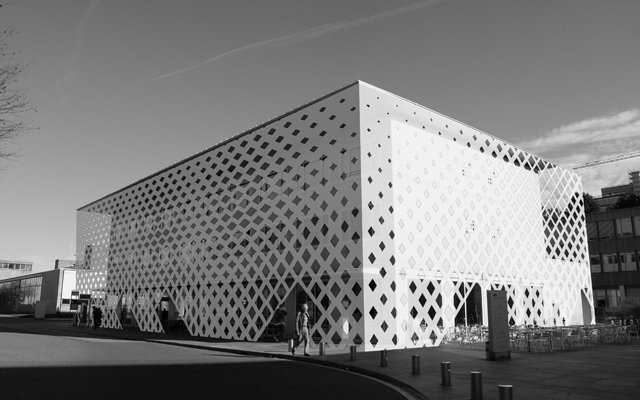 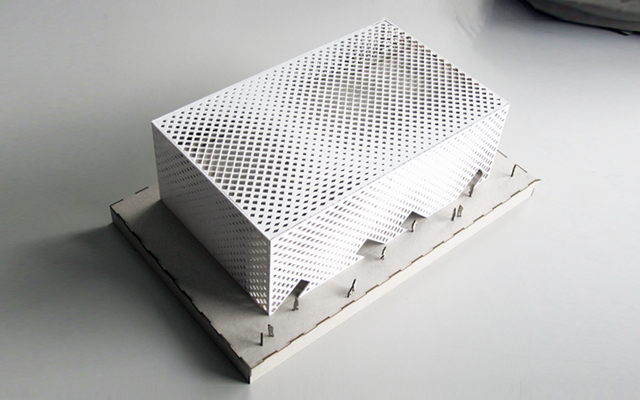 http://www.mas.caad.arch.ethz.ch/mas1011/index0ed6.html?p=410
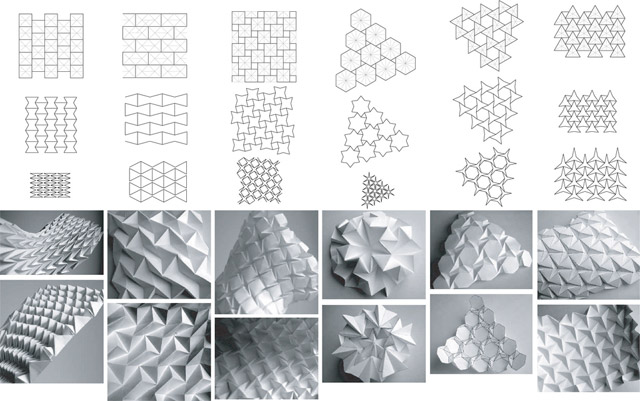 http://diseno1manuelaleon.blogspot.nl/2013/06/lunes-27-de-mayo.html
Elena Manferdini
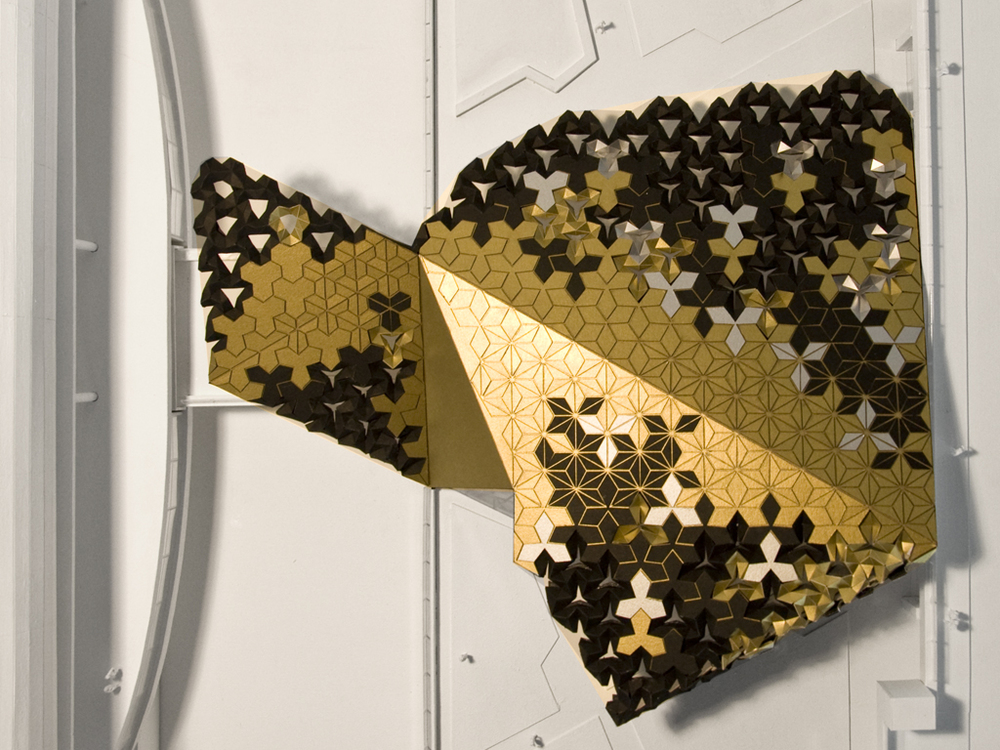 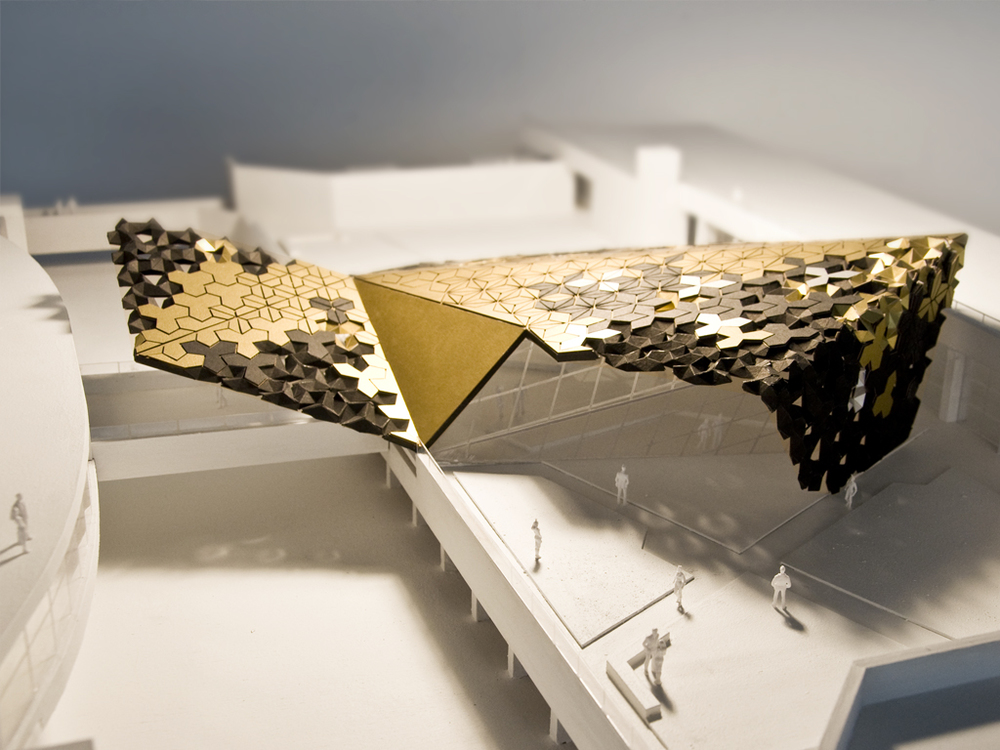 http://www.ateliermanferdini.com/work/#/still-1-4/
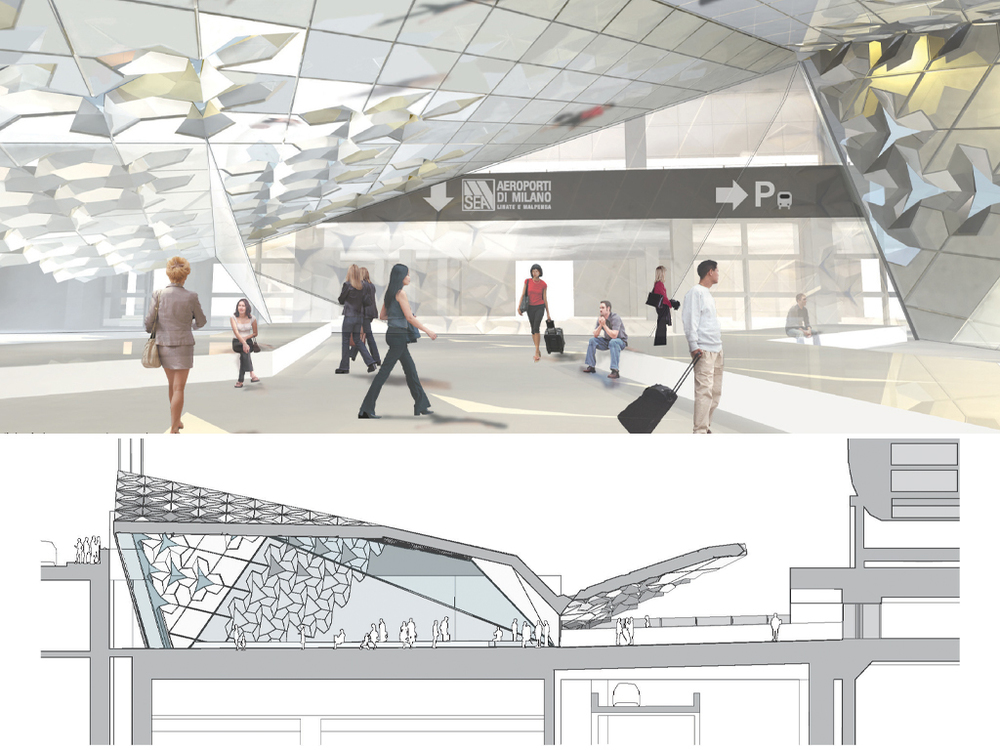 http://www.ateliermanferdini.com/work/#/still-1-4/
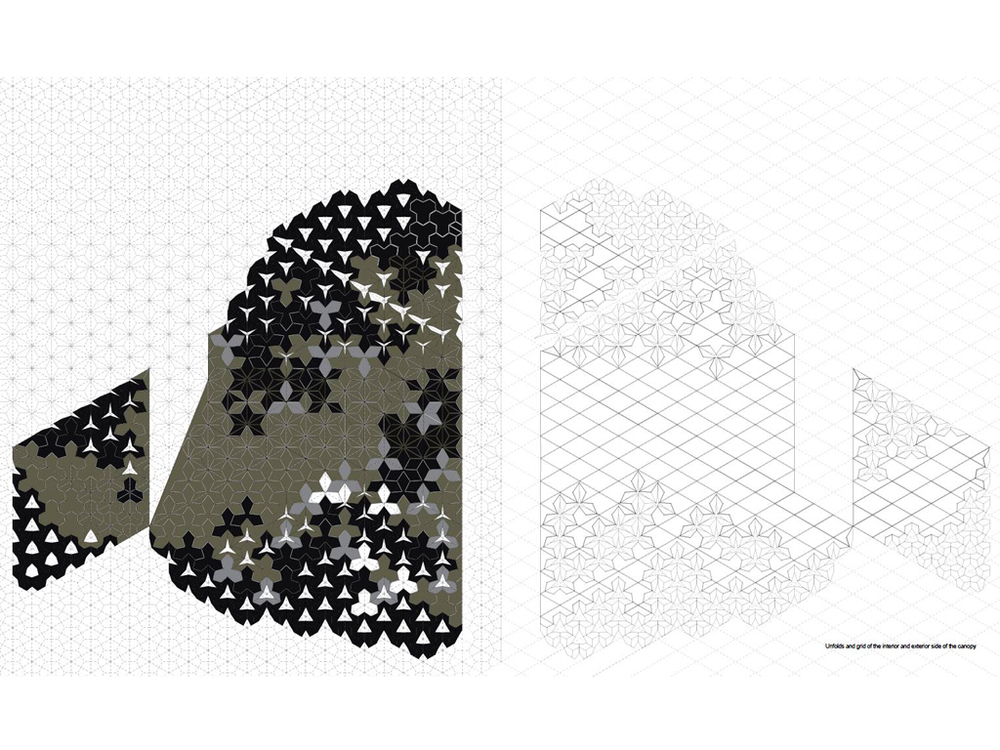 http://www.ateliermanferdini.com/work/#/still-1-4/
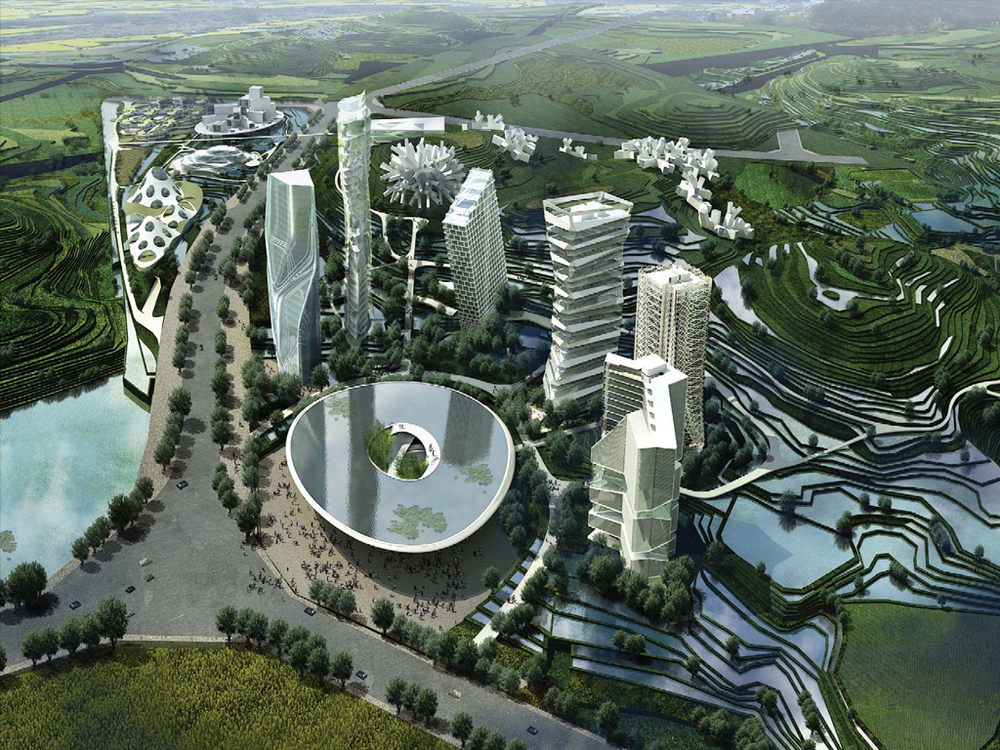 http://www.ateliermanferdini.com/work/#/still-1-4-4-1-1/
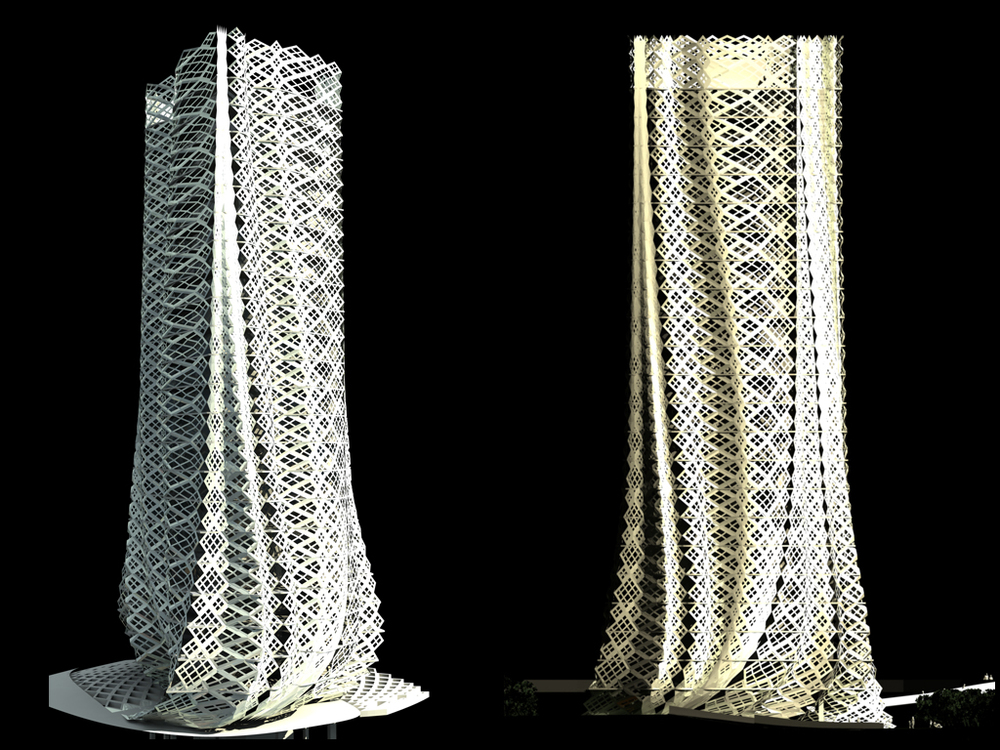 http://www.ateliermanferdini.com/work/#/still-1-4-4-1-1/
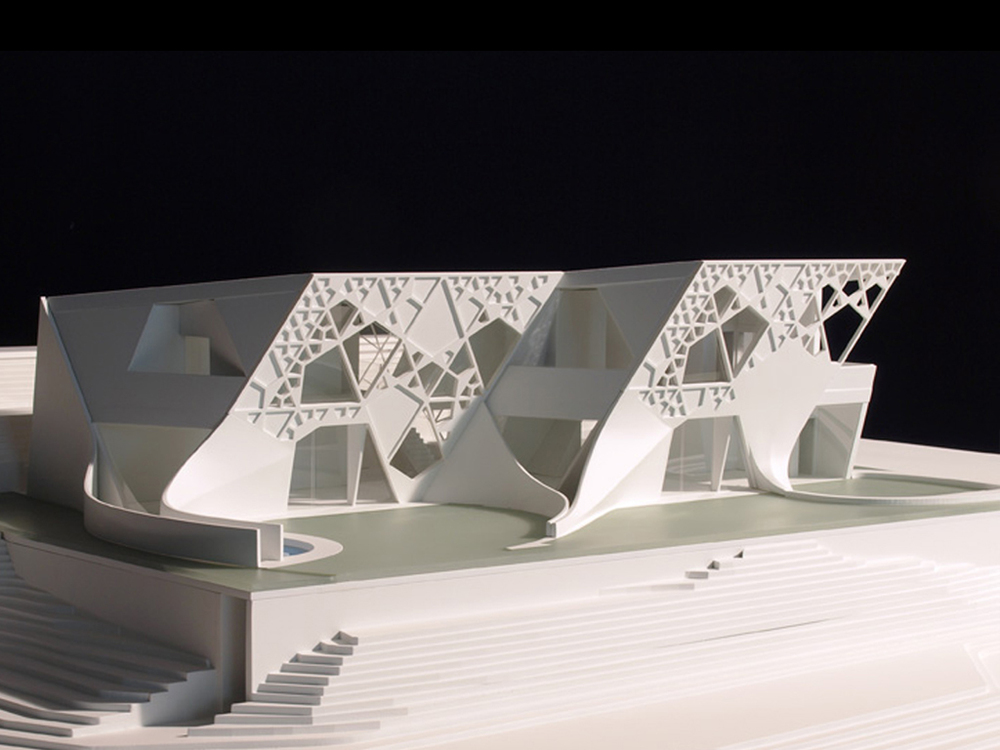 http://www.ateliermanferdini.com/work/#/still-1-4-4/
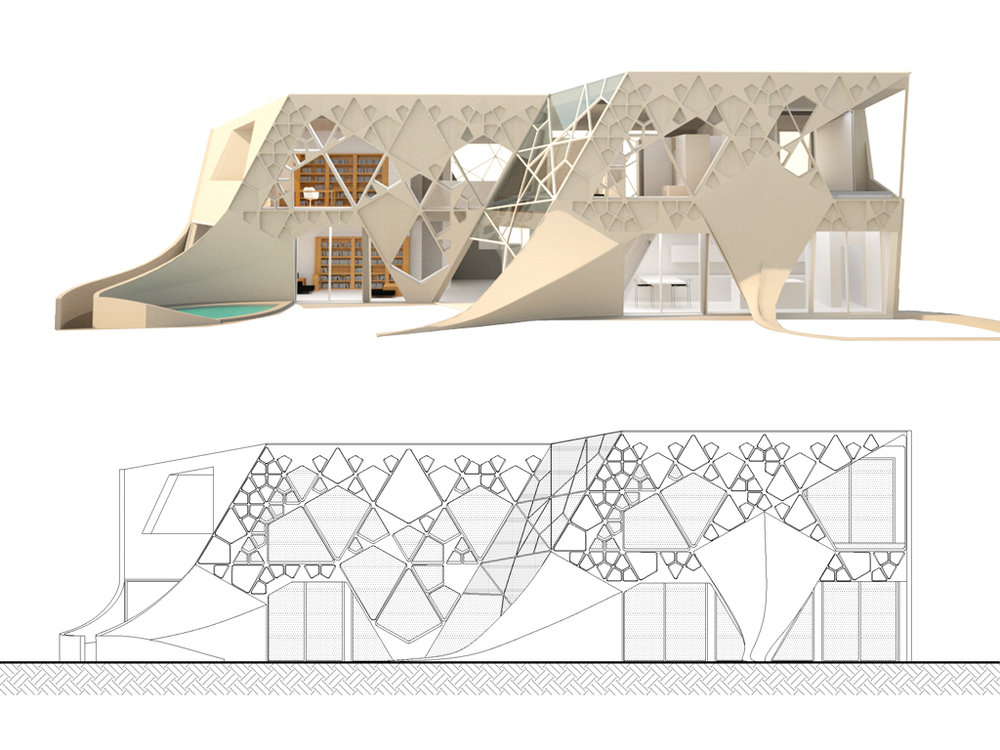 http://www.ateliermanferdini.com/work/#/still-1-4-4/
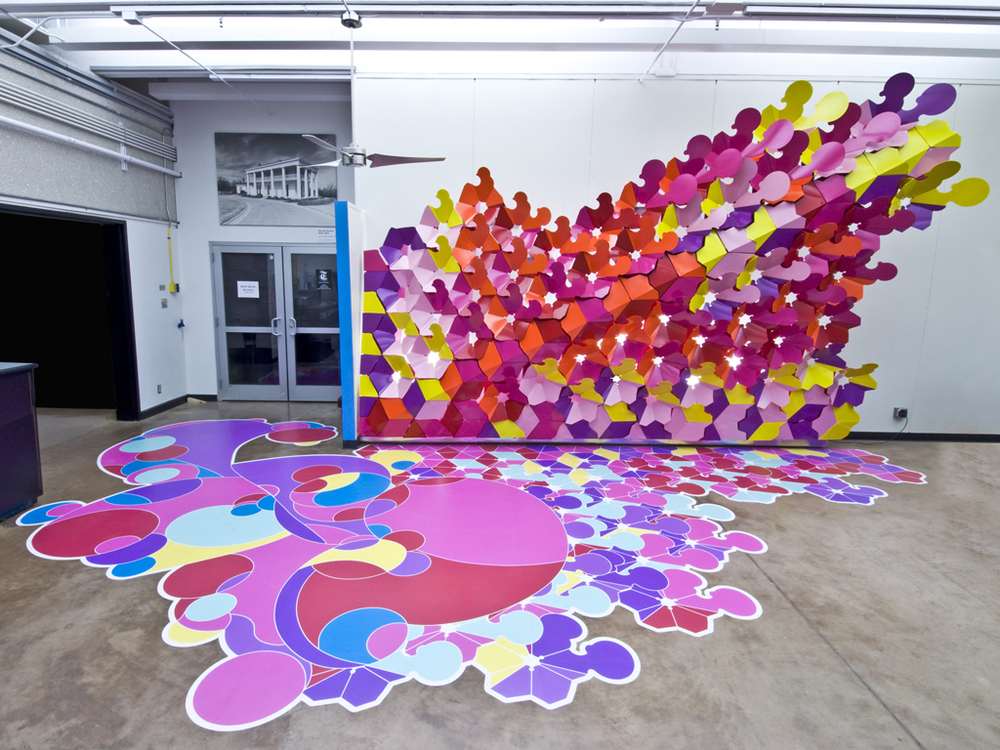 http://www.ateliermanferdini.com/installations/#/still-1-4-3-1-3/
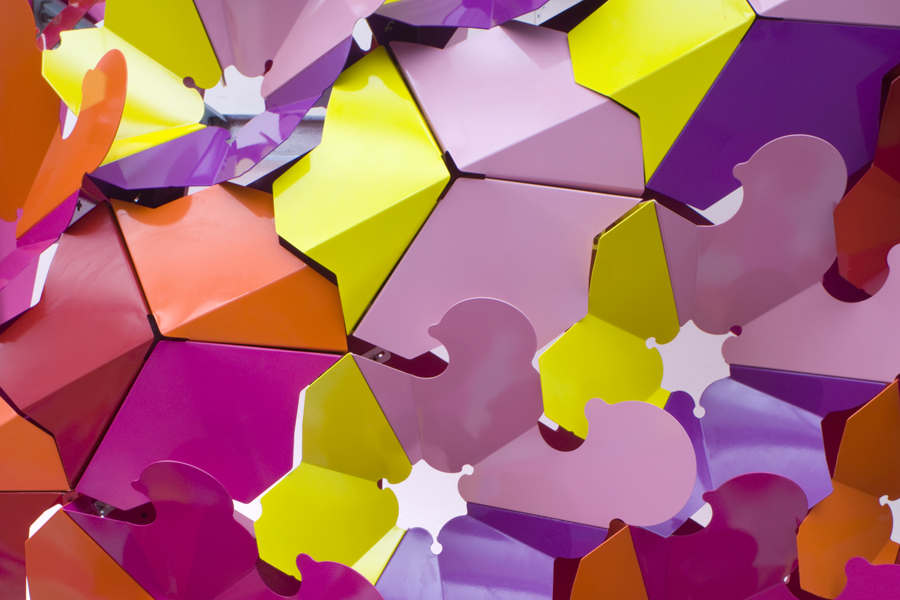 http://www.ateliermanferdini.com/installations/#/still-1-4-3-1-3/
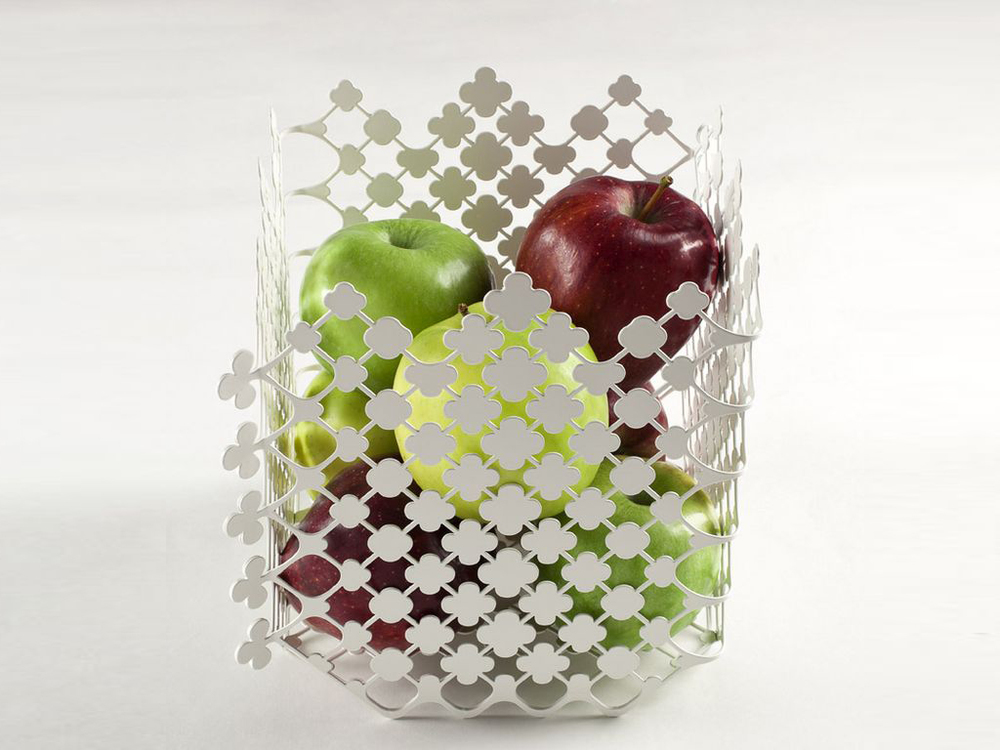 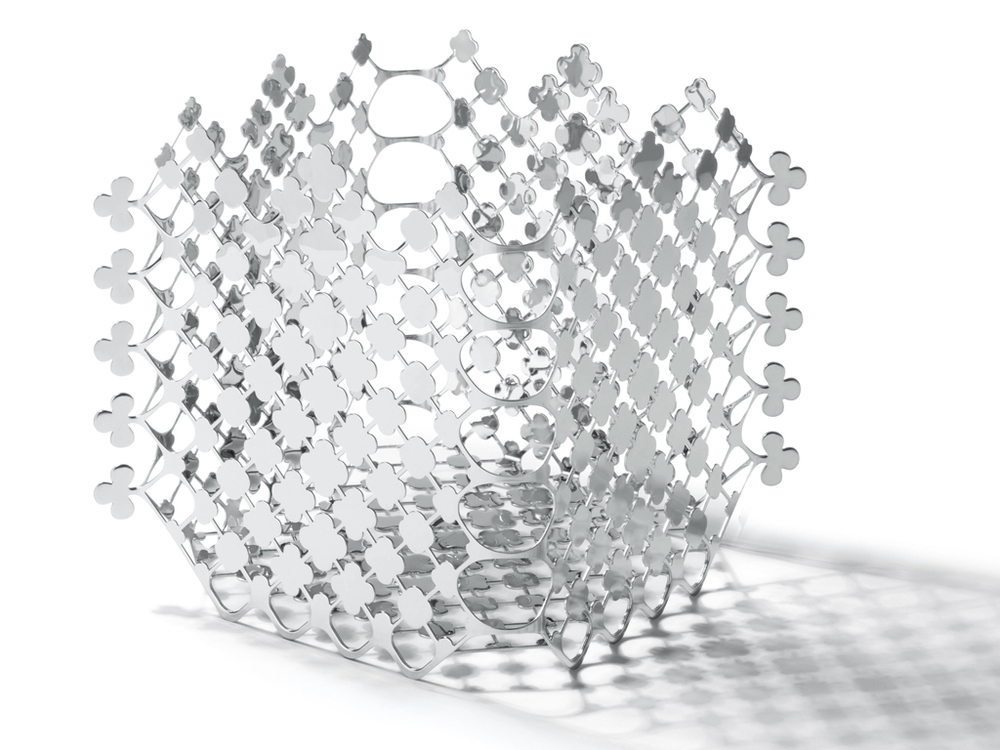 http://www.ateliermanferdini.com/design/#/still-1-4-3-1-4-1-1-1-1-1-1/